Фразеологізми. Тренувальні вправи
Урок української мови в 6 класі
Сидорович Л.В., учитель Тростянецької ЗОШ І-ІІ ст.
Вітаємо хлібом-сіллю!
Сидорович Л.В., учитель Тростянецької ЗОШ І-ІІ ст.
Вітали, а за здоров`я  не питалиБудьте, як вдома, але поводьтесь, як у гостяхПташку пізнають по пір`ю, а людину по мовіНезваний гість гірше татарина
Сидорович Л.В., учитель Тростянецької ЗОШ І-ІІ ст.
Поцілувати замок
Сидорович Л.В., учитель Тростянецької ЗОШ І-ІІ ст.
Годувати буханцями;                - лящами
Сидорович Л.В., учитель Тростянецької ЗОШ І-ІІ ст.
Годувати з ложечки;                  - гарбузами
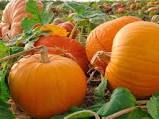 Сидорович Л.В., учитель Тростянецької ЗОШ І-ІІ ст.
Горох з капустою
Сидорович Л.В., учитель Тростянецької ЗОШ І-ІІ ст.
Як вареник у маслі
Сидорович Л.В., учитель Тростянецької ЗОШ І-ІІ ст.
Сушити зуби на сонці
Сидорович Л.В., учитель Тростянецької ЗОШ І-ІІ ст.
Заварити кашу
Сидорович Л.В., учитель Тростянецької ЗОШ І-ІІ ст.
Після слів чи фразеологізмів ви написали б слово-уточнення: дуже, зовсім, сильно, старанно, повністю?
Сидорович Л.В., учитель Тростянецької ЗОШ І-ІІ ст.
на високий ступінь дії або ознаки вказують насамперед фразеологізми. Наприклад: не знати ні бе ні ме (зовсім не знати)
Сидорович Л.В., учитель Тростянецької ЗОШ І-ІІ ст.
ДЖЕРЕЛА  ФРАЗЕОЛОГІЇ
Сидорович Л.В., учитель Тростянецької ЗОШ І-ІІ ст.
Доповни  фразеологічні  звороти
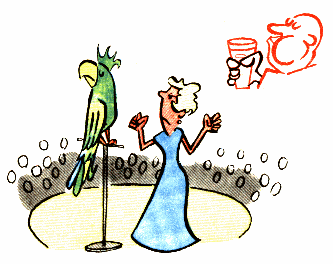 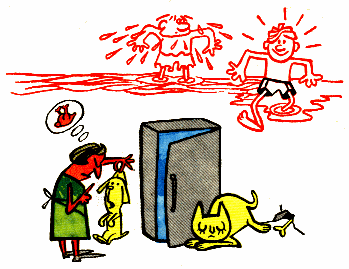 Мов  води  в…
Вийти …  з  води
Тягти  за …
Стояти  над  …
Їхати  …
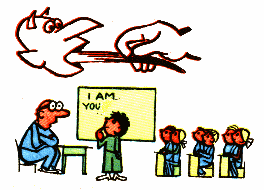 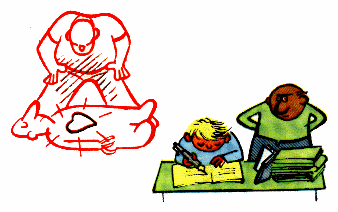 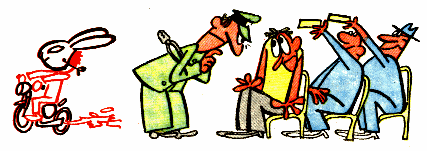 Сидорович Л.В., учитель Тростянецької ЗОШ І-ІІ ст.
Вигукові фразеологізми
Вказують на почуття, емоції:
 от тобі й на                 от тобі й раз
 туди до лиха                тим-то й ба 
ні пуху ні пера                хай йому грець 
цур тобі                         не доведи Господи
 і треба ж
     У тексті використовуються нарівні зі звичайними вигуками: Я вже вас так буду шанувати, як нікого в світі, побий мене грім! (М. Стельмах)
Сидорович Л.В., учитель Тростянецької ЗОШ І-ІІ ст.
“Мікрофон”. “Сьогодні на уроці я …”
Сидорович Л.В., учитель Тростянецької ЗОШ І-ІІ ст.